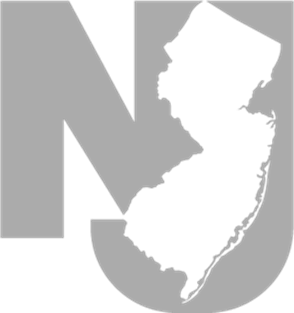 COVID-19 Update
Meg Fisher, MD
September 21, 2021
Disclaimer
Information about COVID-19 and SARS-CoV-2, the virus that causes the illness is evolving daily
Recommendations change frequently
What you hear today may be outdated soon
Trusted sources of up-to-date information
NJ Department of Health - www.nj.gov/health/ 
Centers for Disease Control and Prevention - www.cdc.gov 
American Academy of Pediatrics – www.aap.org   and www.healthychildren.org
COVID-19
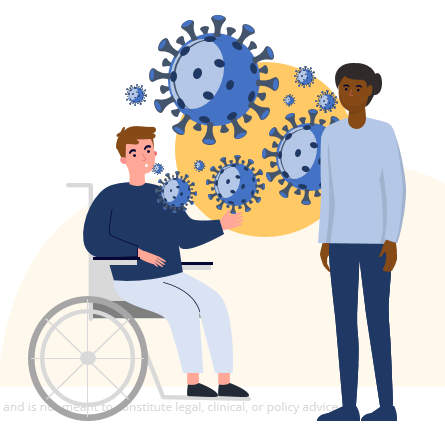 Disease caused by SARS-CoV-2
Spread primarily by droplets
Most droplets fall to the ground within 3 to 6 feet
https://www.cdc.gov/coronavirus/2019cov/transmission/index.html
Transmission
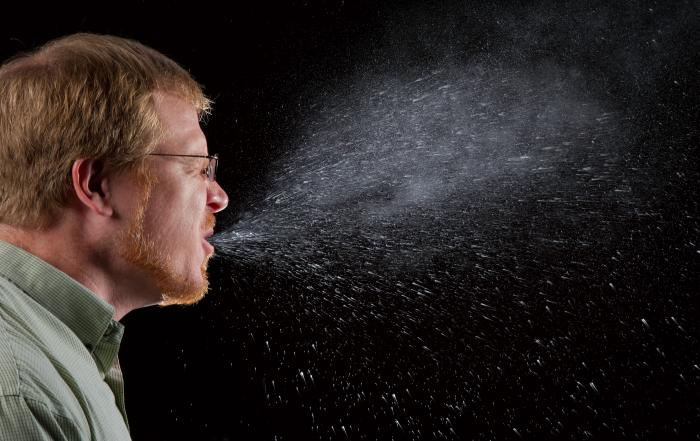 How to help prevent the spread
Wear a mask that covers your nose and mouth
Stay at least 6 feet (about 2 arms lengths) from others
Avoid crowds and sick people
Wash your hands often
Get vaccinated
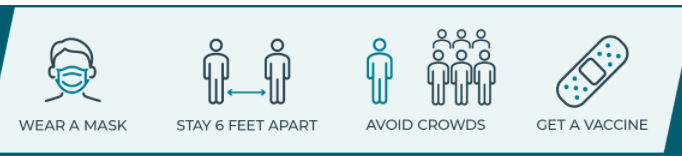 https://www.cdc.gov/coronavirus/2019-ncov/your-health/need-to-know.html
COVID-19 Cases in the US and in NJ
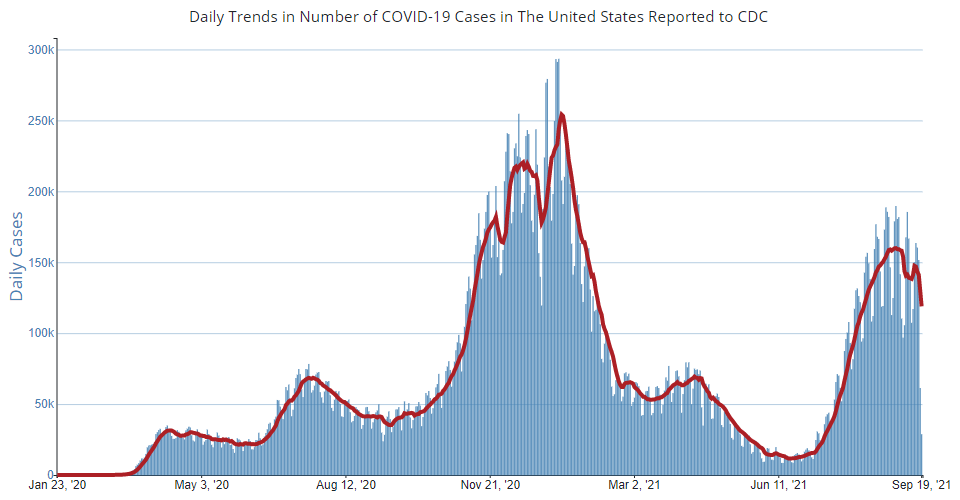 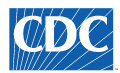 September 19, 2021
https://covid.cdc.gov/covid-data-tracker/#trends_dailycases
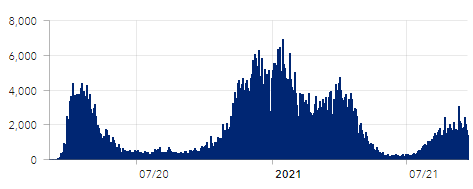 September 21, 2021
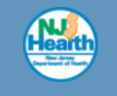 https://www.nj.gov/health/cd/topics/covid2019_dashboard.shtml
COVID-19 Basics
Disease varies from asymptomatic to mild upper respiratory illness to pneumonia to multiorgan involvement and death – to date 672,738 deaths    in US, 24,429 in NJ
Disease in children usually either asymptomatic or mild but not always, 460 deaths in US, 7 in NJ
Multisystem inflammatory syndrome – Children (MIS-C) is a rare post-infectious complication – as of August 27 - 4661 cases, 41 deaths; as of September 20,133 in NJ, 0 deaths
https://covid.cdc.gov/covid-data-tracker/#mis-national-surveillance
Post-COVID Conditions
Long COVID, long-haul COVID, post-acute COVID






Multiorgan system effects, autoimmunity
Post-ICU syndrome: weak, brain fog, PTSD
https://www.cdc.gov/coronavirus/2019-ncov/long-term-effects.html
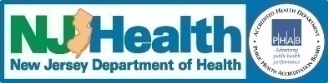 covid19.nj.gov/vaccine
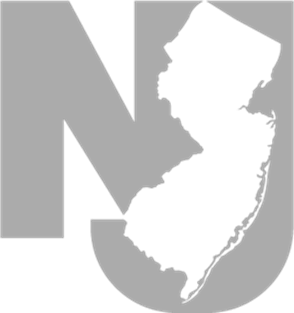 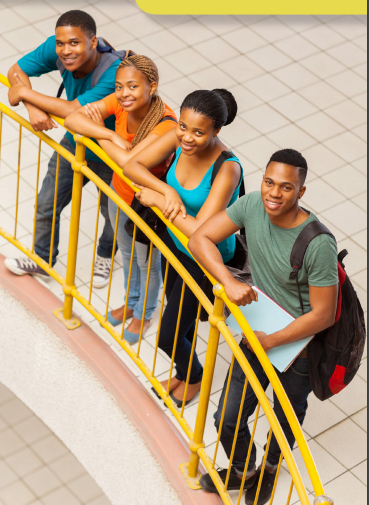 COVID-19 vaccines are
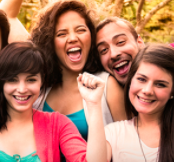 You can get a vaccine if you are uninsured, and / or undocumented
SAFE
EFFECTIVE
FREE for all
Confidential, preliminary, pre-decisional, and deliberative.  Content is descriptive only and is not meant to constitute legal, clinical, or policy advice.
[Speaker Notes: As a reminder, COVID-19 vaccines are safe, effective, and free for all. You do not need proof of immigration, documentation, or insurance to get the vaccine.]
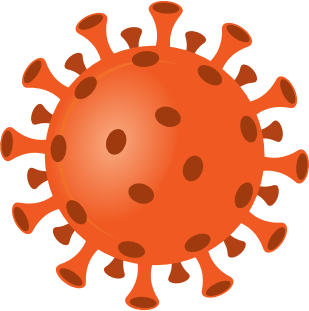 COVID-19 Vaccines
Messenger RNA (mRNA) vaccines
Pfizer – EUA 12/11/20 – for ages 16 years and older; EUA 5/10/21for ages12 to 17; Licensed 8/23/21 for ages 16 and older (Comirnaty)
Moderna – EUA 12/18/20 – for ages 18 years and older
Adenovirus vector
J&J Janssen – EUA 2/27/21 – for ages 18 years and older
AstraZeneca – not available in US
https://www.cdc.gov/coronavirus/2019-ncov/vaccines/different-vaccines/how-they-work.html
About mRNA COVID-19 Vaccines
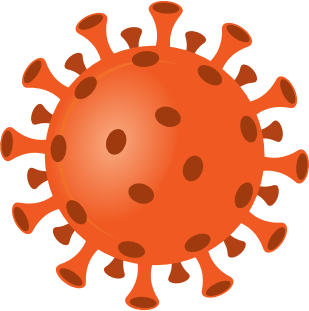 Messenger RNA codes for the spike protein of the virus
Carrier is a lipid nanoparticle
Lipid allows the mRNA to enter cells
Code is read and spike protein  produced
Immune system responds  with antibodies and cell mediated immunity
Two dose series, maybe boosters
https://www.cdc.gov/coronavirus/2019-ncov/vaccines/different-vaccines/mRNA.html
J&J Janssen COVID-19 Vaccine
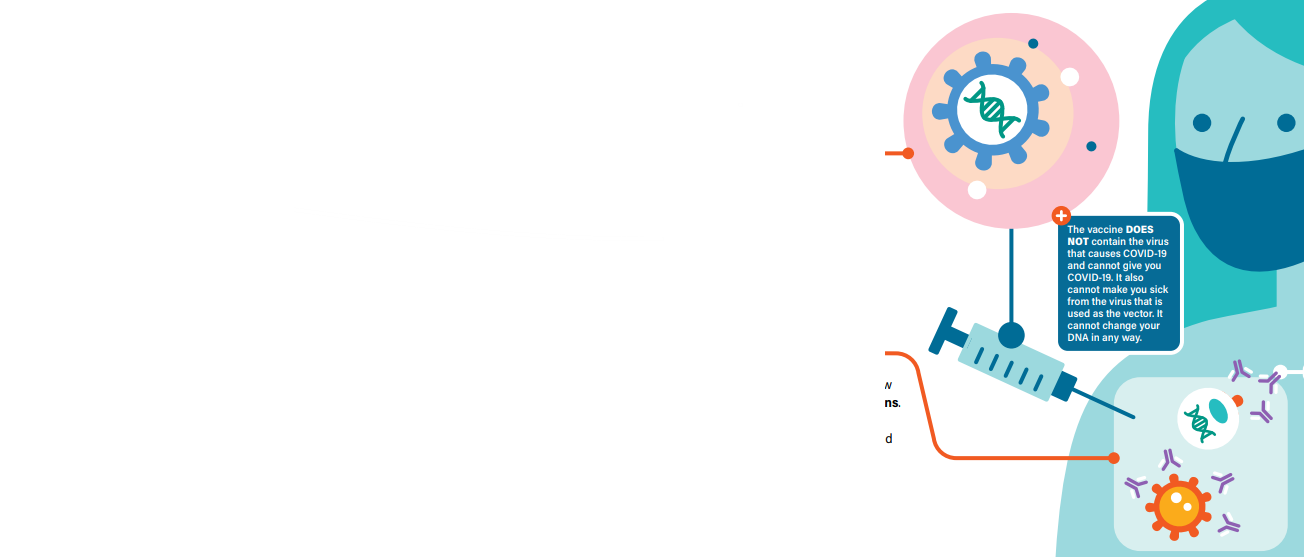 Code for the spike protein inserted into an altered human adenovirus (Ad26.COV2.S)
Replication incompetent virus
Adenovirus enters cells and releases code for the spike protein
Immune systems responds to the spike protein
Given as a single dose, maybe booster
https://www.cdc.gov/coronavirus/2019-ncov/vaccines/different-vaccines/viralvector.html
Side Effects of mRNA COVID-19 Vaccines
Most common complaint was pain at the injection site
Other common symptoms included fatigue, fever, and headache
These are common side effects after getting vaccinated
Risk for severe reaction to the vaccine about 0.5%  
People with a history of severe allergies (anaphylaxis) to food or medicine should talk to their doctor before taking the vaccine
Side effects less common in people over 50 years of age
Side effects more common after the second dose
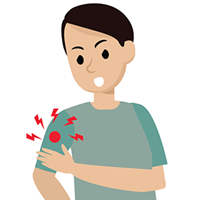 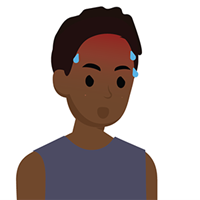 https://www.fda.gov/media/144246/download;  https://www.fda.gov/media/144434/download
https://www.cdc.gov/coronavirus/2019-ncov/vaccines/expect/after.html
Anaphylaxis and mRNA COVID-19 Vaccines
Pfizer-BioNTech
21 cases after 1,893,360 first doses (11.1 cases per million doses)
71% within 15 minutes of vaccination; 86% within 30 minutes
90% of cases in women; 81%  of cases had a history of allergic reactions
Moderna 
10 cases of anaphylaxis after administration of a reported 4,041,396 first doses (2.5 cases per million doses administered)
90% within 15 minutes of vaccination
100% women; 90% history of allergic reactions
https://www.cdc.gov/mmwr/volumes/70/wr/mm7002e1.htm; https://www.cdc.gov/mmwr/volumes/70/wr/mm7004e1.htm
Recommendations
Ensure supplies available to manage anaphylaxis, especially epinephrine in prefilled syringes or autoinjectors
Screen potential vaccine recipients to identify persons with contraindications and precautions
Observation periods, 15 or 30 minutes depending on history  
Recognize the signs and symptoms of anaphylaxis early 
Treat suspected anaphylaxis with intramuscular epinephrine immediately 
Instructed people to seek immediate medical care if they develop signs or symptoms of an allergic reaction after they leave
Report adverse events vaers.hhs.gov/reportevent.htmlexternal icon.
https://www.cdc.gov/mmwr/volumes/70/wr/mm7002e1.htm; https://www.cdc.gov/mmwr/volumes/70/wr/mm7004e1.htm
Myocarditis and Pericarditis
Increased reports since April 2021
Following mRNA vaccines
Most in adolescents and young adults
More common following second dose 
Most patients responded well to medications and recovered quickly
CDC continues to recommend vaccination for everyone 12 years and older
Monitoring continues
https://www.cdc.gov/coronavirus/2019-ncov/vaccines/safety/myocarditis.html
Side Effects of the  Adenovirus Vector COVID-19 vaccines
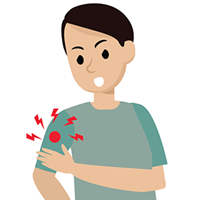 Most common complaint was pain at the injection site
Other common symptoms included fatigue, fever, and headache
These are common side effects after getting vaccinated
Side effects less common in people over 60 years of age
Single dose
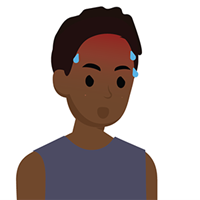 https://www.cdc.gov/coronavirus/2019-ncov/vaccines/different-vaccines/janssen.html
Serious Side Effects
Thrombocytopenia and Thrombosis with J&J vaccine
Cerebral venous sinus thrombosis and other thromboses
Single case during studies: 25-year-old male
Six additional cases: women 18 to 48 years old, one fatal
Onset within 6 to 13 days of vaccination
PF4 HIT (Platelet Factor 4 Heparin Induced Thrombocytopenia) antibody positive
https://www.cdc.gov/coronavirus/2019-ncov/vaccines/safety/JJUpdate.html
US FDA and CDC Recommendations
Pause on use of J & J vaccine 4/13/21; reassessed; use resumed 4/23/21
Vaccinees - seek medical treatment urgently for any of the following:
Severe headache or blurred vision
Shortness of breath
Chest pain
Leg swelling
Gut pain that does not go away
Easy bruising or tiny blood spots under the skin
Healthcare providers – maintain awareness
Report adverse events vaers.hhs.gov/reportevent.htmlexternal icon.
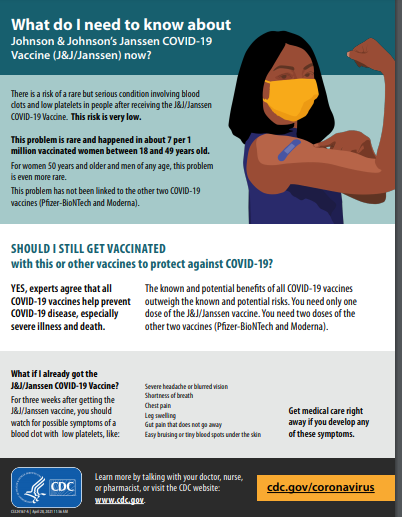 https://www.cdc.gov/coronavirus/2019-ncov/vaccines/safety/JJUpdate.html
Guillain-Barré Syndrome
Ascending paralysis
Usually self-limited with full recovery
Incidence slightly more common after J&J vaccine than baseline
100 cases reported after 13 million doses
Baseline is 3000 to 6000 cases per year
Onset about 2 weeks after immunization
FDA added warning to J&J EUA fact sheet on 7/12/21
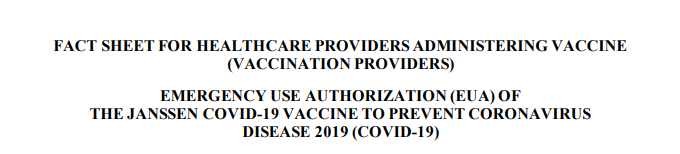 https://www.fda.gov/media/146304/download
Fertility
No evidence of any effect of these COVID-19 vaccines on either male or female fertility
No biologic reason to expect it
No clinical evidence
ACOG recommends vaccine for all eligible people who may consider future pregnancy, as well as all pregnant and breastfeeding women
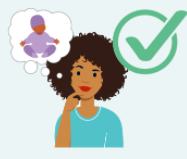 https://www.cdc.gov/coronavirus/2019-ncov/vaccines/facts.html
https://www.acog.org/clinical/clinical-guidance/practice-advisory/articles/2020/12/covid-19-vaccination-considerations-for-obstetric-gynecologic-care
COVID-19 Variants
Arise as viruses multiply
Variants of interest – changes in binding protein, therapy, possible increased illness and transmission
Many: arising in US and globally
Variants of concern – increased transmission and illness, decreased susceptibility to antibodies and therapy
B1.1.7 alpha UK; B1.351 beta So Africa; B1.617.2 delta India; P1 gamma Japan/Brazil
Variants of high consequence – reduced susceptibility to preventive measures and countermeasures
None yet
https://www.cdc.gov/coronavirus/2019-ncov/variants/variant.html
COVID-19 Variants
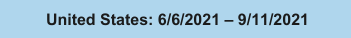 New Jersey – December to August
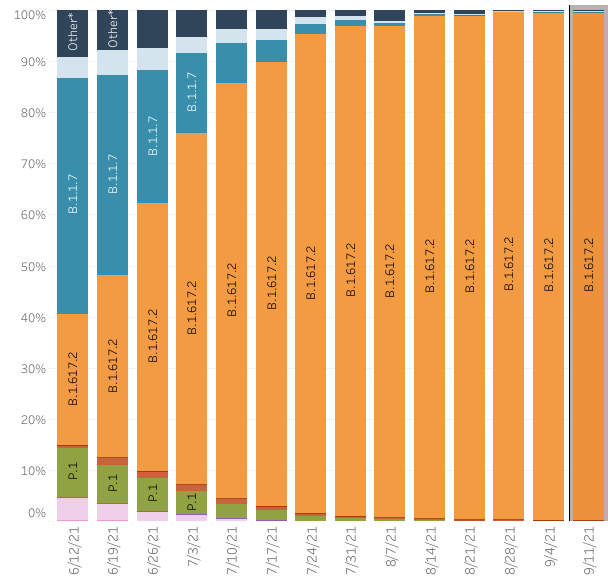 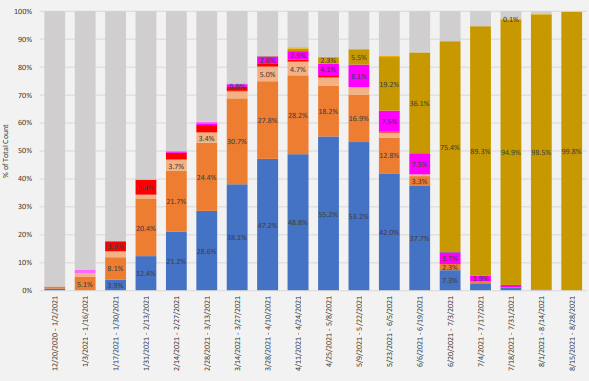 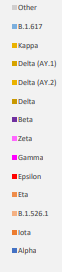 Alpha
  UK
Delta
India
Alpha
  UK
Delta
India
https://www.nj.gov/health/cd/documents/topics/NCOV/COVID_19_Variant_Report_Week_2021_34.pdf
NJ COVID Vaccine Call Center
You can make an appointment for the COVID-19 vaccine, get help with the scheduling system, check registration status, and ask vaccine questions by phone

Interpreters are available
नमस्कार
Hola
안녕하세요
નમસ્તે
Call 855-568-0545
مرحبا
您好
Bonjour
Olá
Confidential, preliminary, pre-decisional, and deliberative.  Content is descriptive only and is not meant to constitute legal, clinical, or policy advice.
covid19.nj.gov/vaccine
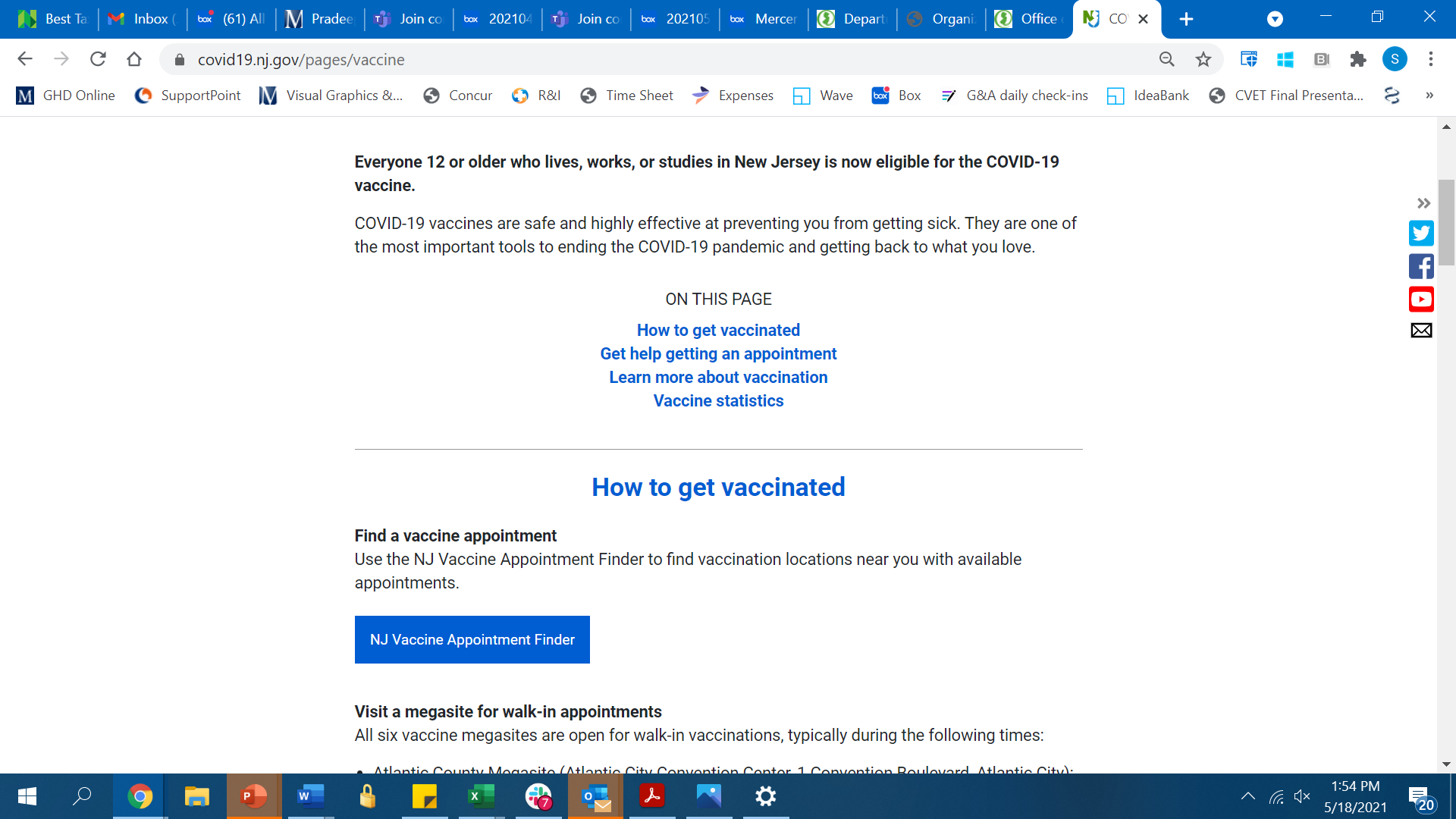 Confidential, preliminary, pre-decisional, and deliberative.  Content is descriptive only and is not meant to constitute legal, clinical, or policy advice.
[Speaker Notes: Once you are on covid19.nj.gov, you can click one of the icons to 
Find out if you are eligible
Register with the state scheduling portal (more information on this to follow)
Book an appointment directly with a vaccine location]
Vaccination Rates in New Jersey
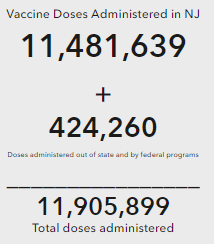 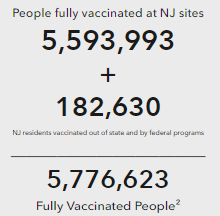 https://www.nj.gov/health/cd/topics/covid2019_dashboard.shtml
Daily report on vaccination (as of 10pm 09/19/2021)
Initial vaccine courses by age category, % of total population
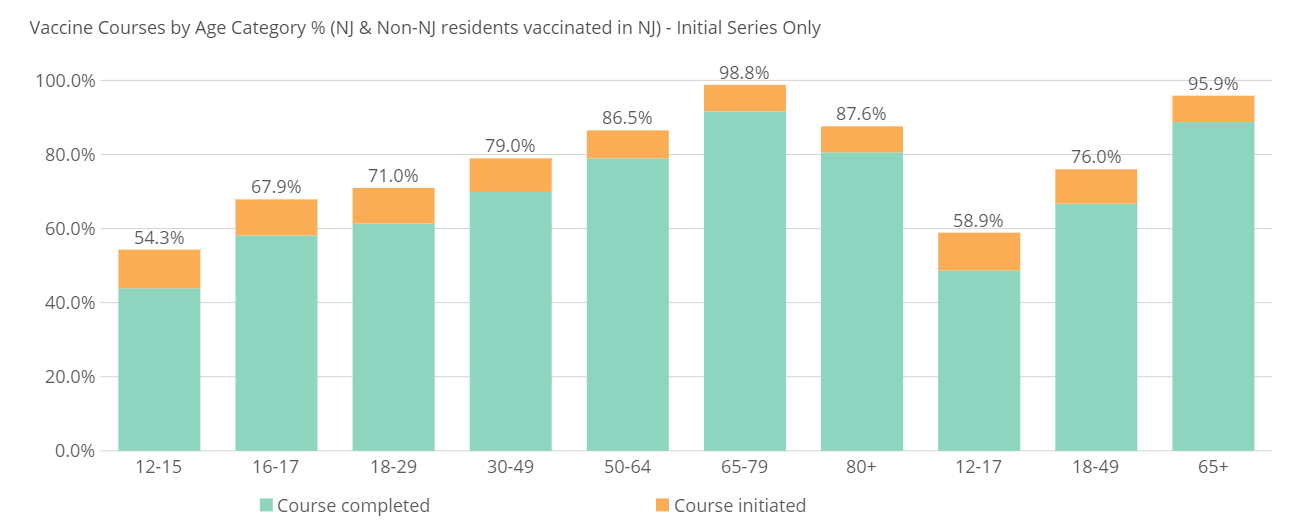 Additional vaccine dose by age category, % of completed initial course1,2
0.1%
0.1%
0.2%
0.4%
1.0%
3.0%
3.0%
0.1%
0.3%
2.9%
1. Additional/3rd doses administered –starting Aug-13 
2. The data may increase as more sites report. Note, the data was collected at 8AM on September 20th and it is likely to be undercounting as electronic transmissions may occur during the late evening/early morning the next day
Note: Includes all individuals who were vaccinated within New Jersey (those who live work or study within New Jersey). Excludes vaccines administered through select federal programs (e.g., Bureau of Prisons, Veterans Health, Indian Health Service, and Department of Defense) as well as NJ residents vaccinated in other states 
Source: NJIIS, Vtrcks
Natural Versus Vaccine Immunity
More unknowns than known
Natural immunity seems solid for at least 3 months
Vaccine immunity seems even better
Trials with all 3 vaccines show protection at least 9 months
Immunity against the known variants is solid
Trials are underway to see if one dose is enough to boost natural immunity
https://www.cdc.gov/vaccines/covid-19/hcp/answering-questions.html
Safety at School
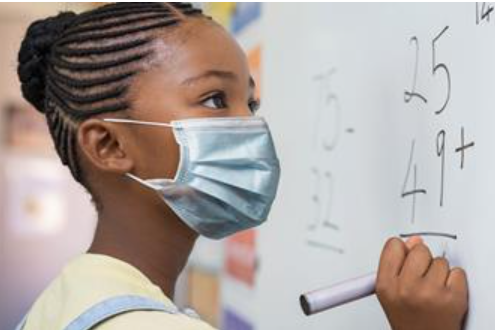 Masks for everyone while inside
Maintain 3 foot distance 
Vaccines for all eligible people
Cohort younger children
Contact tracing
Isolation for infected people
Quarantine for unvaccinated close contacts
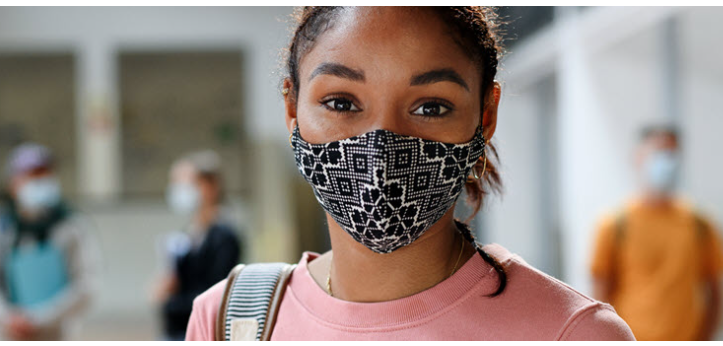 https://www.cdc.gov/coronavirus/2019-ncov/community/schools-childcare/k-12-guidance.html https://www.aap.org/en/pages/2019-novel-coronavirus-covid-19-infections/clinical-guidance/covid-19-planning-
considerations-return-to-in-person-education-in-schools/
Help us spread the word!
The COVID-19 vaccine is safe, effective, and free for all
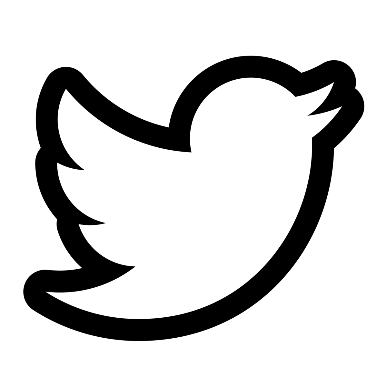 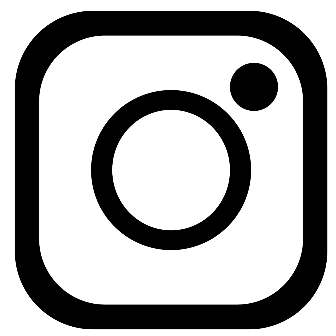 @NJDeptofHealth
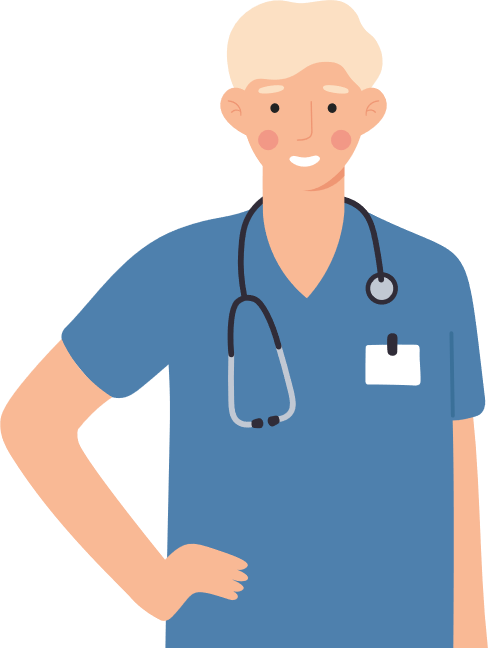 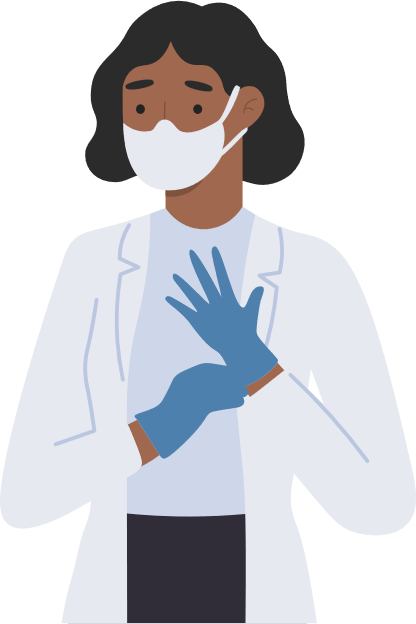 #VaccinesWork
#LetsGetNJVaccinated
Thank you